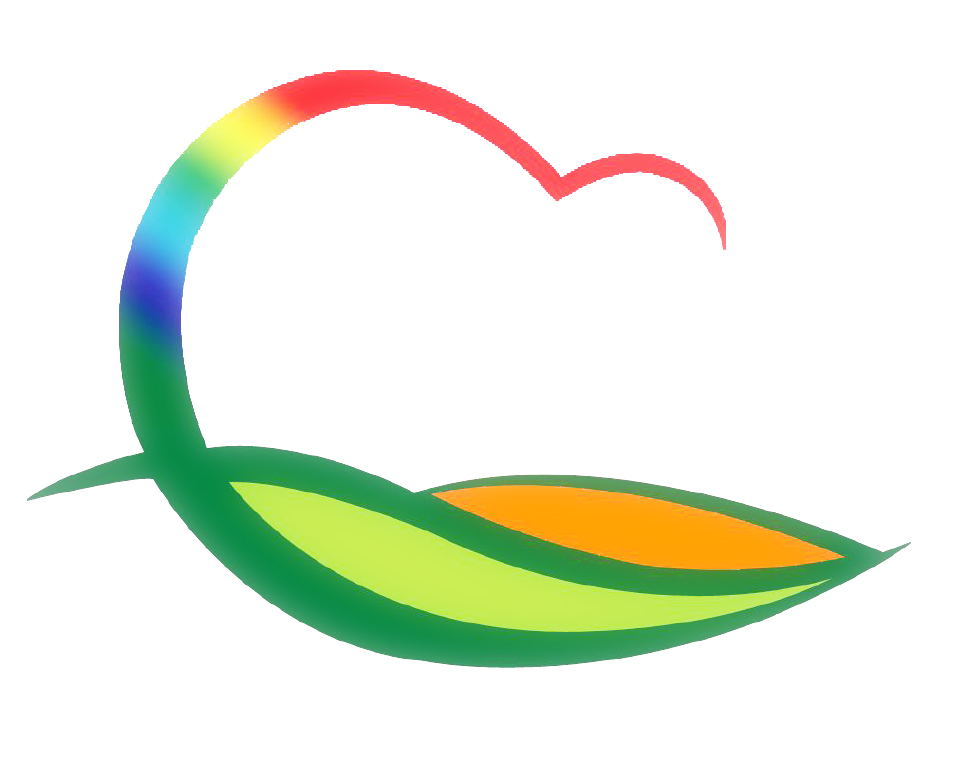 행   정   과
[Speaker Notes: 먼저, 지금의 옥천입니다.]
5-1. 지방공무원 임용후보자 신원 조사 의뢰
10. 12. (월) ~ 10. 30. (금) / 47명 / 충북지방경찰청 의뢰
 ※ 조사결과에 따라 11월 초 임용 예정
5-2. 새마을의 날 기념행사
10. 15. (목) 11:00 / 새마을 회관/ 새마을지도자 50명
새마을운동 50주년 기념식
5-3. 공간정보 행정지원 플랫폼 구축 사업
10. 12. (월) ~ 10. 16. (금) / 용역업체(한국에스지티)
시스템 운용에 필요한 소프트웨어 설치
5-4. 영동군 웹진 10월호 발행
10. 14. (수) / 17,844명 / 군정 주요소식 및 관광지 정보 등
5-5. 영동군자원봉사센터 10월 이동 빨래방